Figure 3. Neural correlates to nonconscious placebo and nocebo responses. Left panel: the nonconscious placebo ...
Cereb Cortex, Volume 25, Issue 10, October 2015, Pages 3903–3910, https://doi.org/10.1093/cercor/bhu275
The content of this slide may be subject to copyright: please see the slide notes for details.
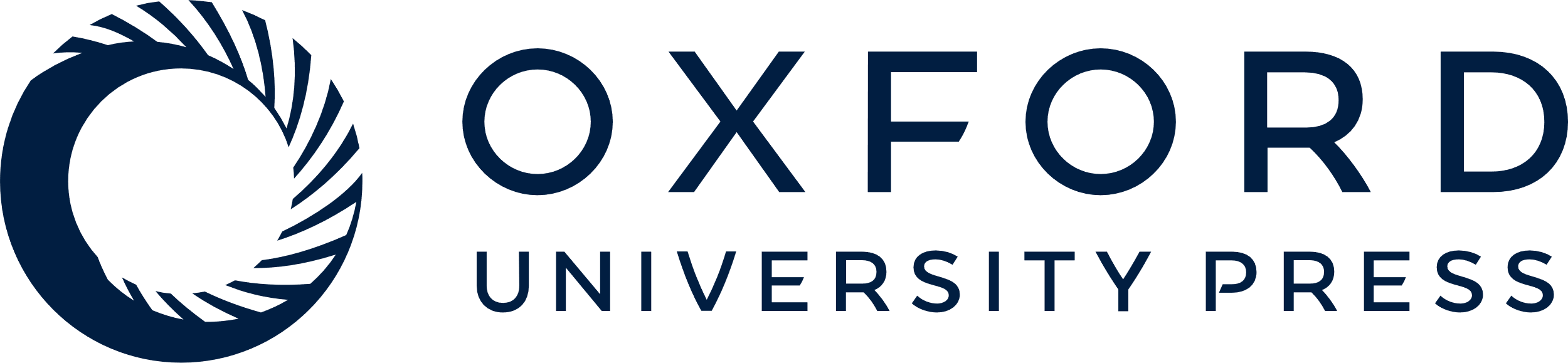 [Speaker Notes: Figure 3. Neural correlates to nonconscious placebo and nocebo responses. Left panel: the nonconscious placebo condition, compared with conscious placebo, was associated with increased activity in the OFC, as illustrated by the circle. Middle and right panel: the nonconscious nocebo condition, compared with conscious nocebo, was associated with increased activity in the amygdala, hippocampus, and thalamus. The initial statistical threshold was P < 0.01, family-wise corrected for ROI.


Unless provided in the caption above, the following copyright applies to the content of this slide: © The Author 2014. Published by Oxford University PressThis is an Open Access article distributed under the terms of the Creative Commons Attribution Non-Commercial License (http://creativecommons.org/licenses/by-nc/4.0/), which permits non-commercial re-use, distribution, and reproduction in any medium, provided the original work is properly cited. For commercial re-use, please contact journals.permissions@oup.com]